Pasos sencillos para ordenar alimentos online 

usando
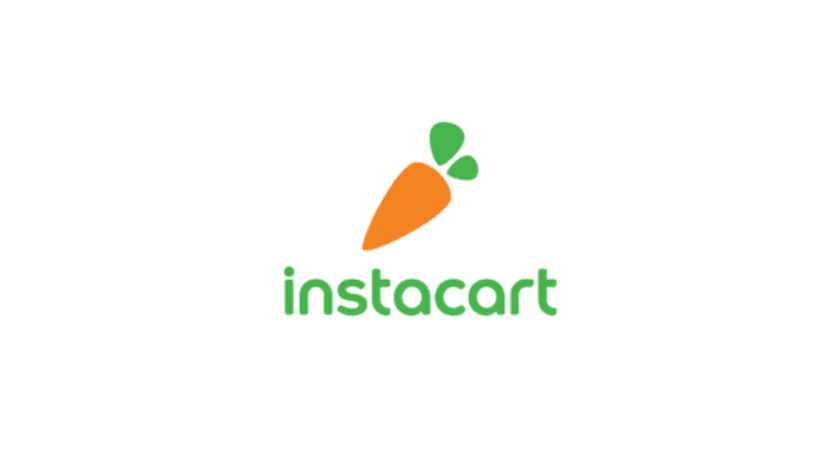 Paso 1: Visite la página: https://instacart.com.
Paso 2: Escribe tu código postal y presione “Continuar”
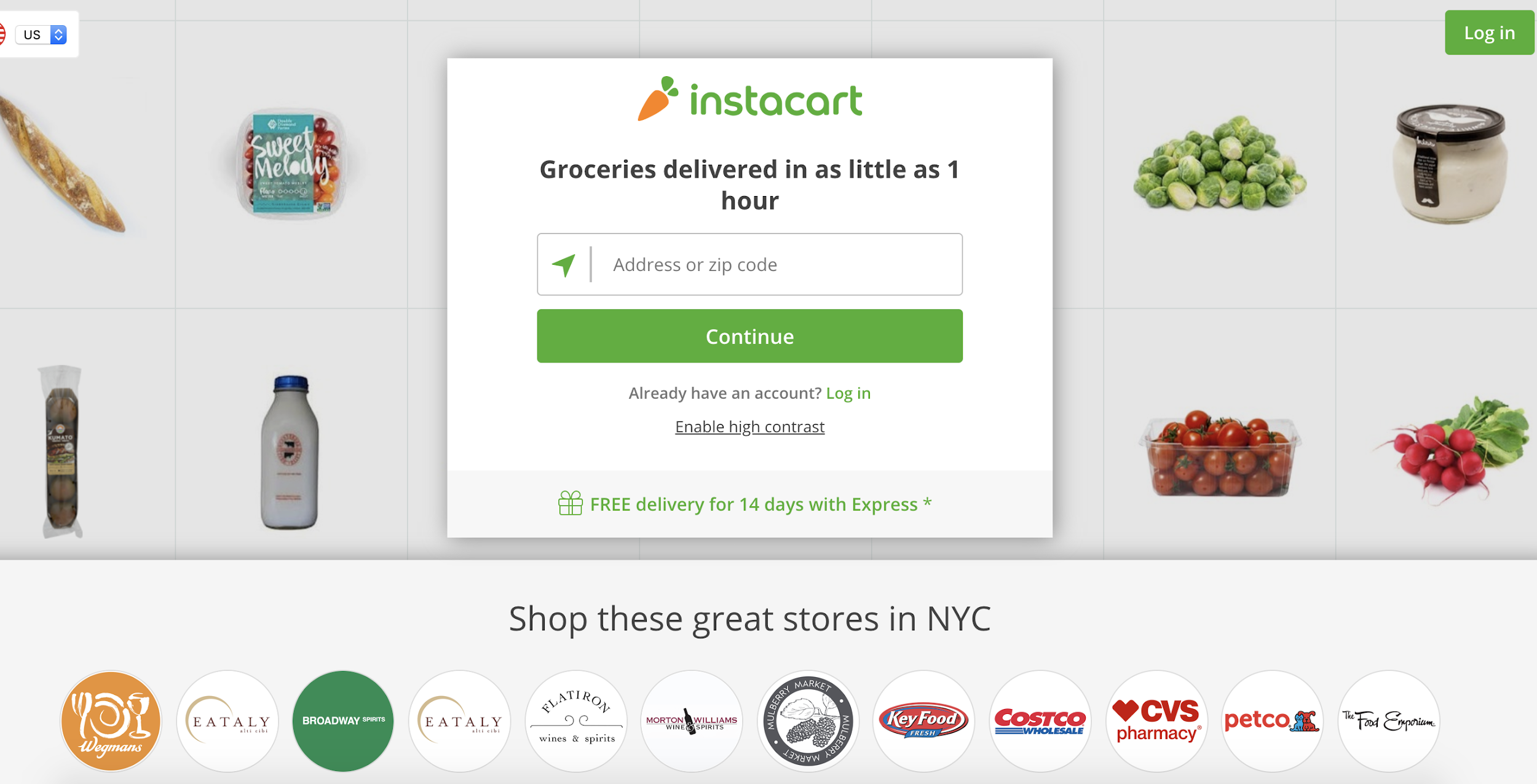 Paso 3:  Escriba su dirección de correo electrónico y haga clic en “registrarse con correo electrónico”
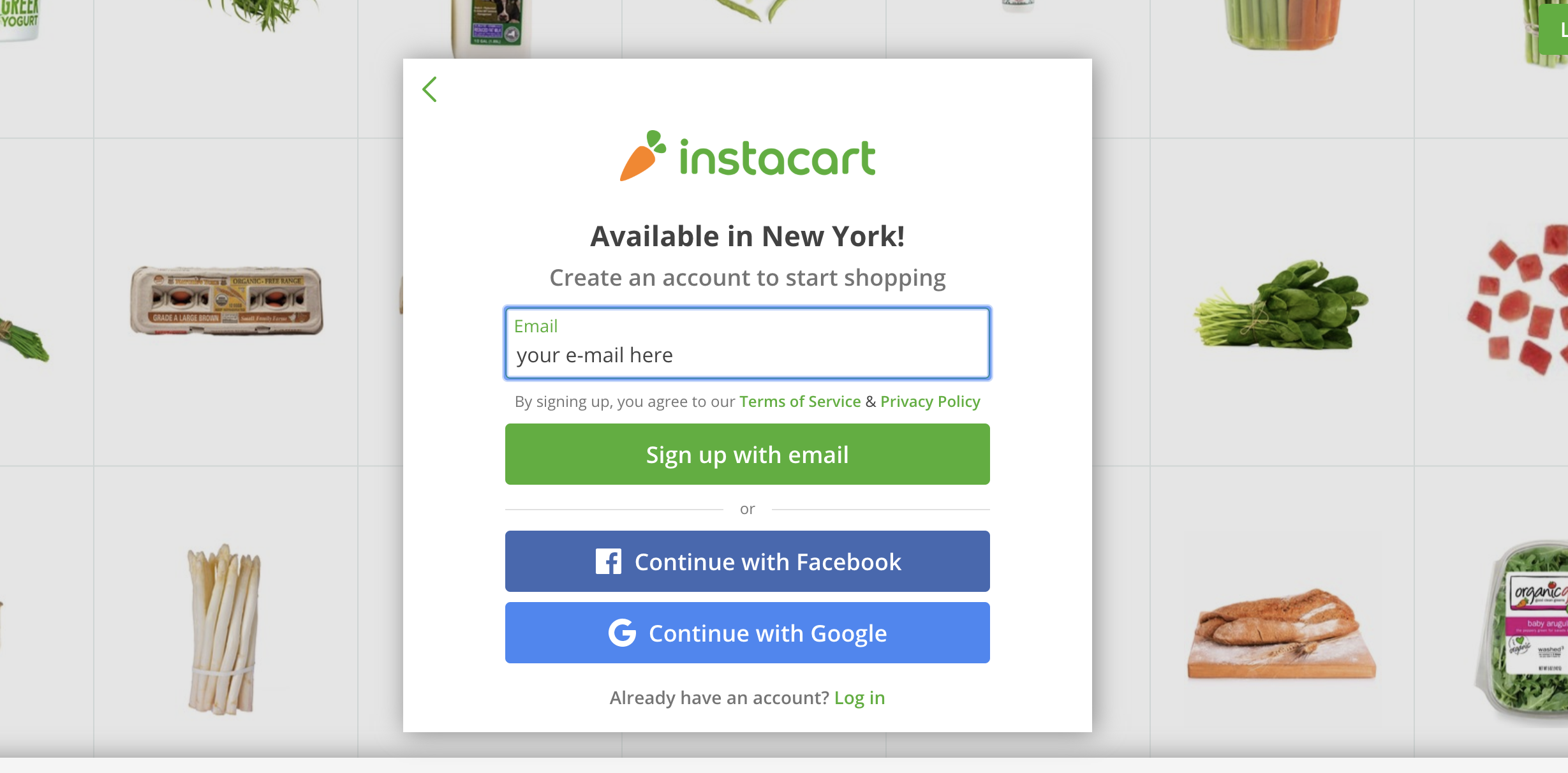 Paso 4: Verá las opciones disponibles para  entrega en su región. Para Comestibles, haga clic en el botón de filtro “Groceries”
Paso 5. Seleccione una tienda
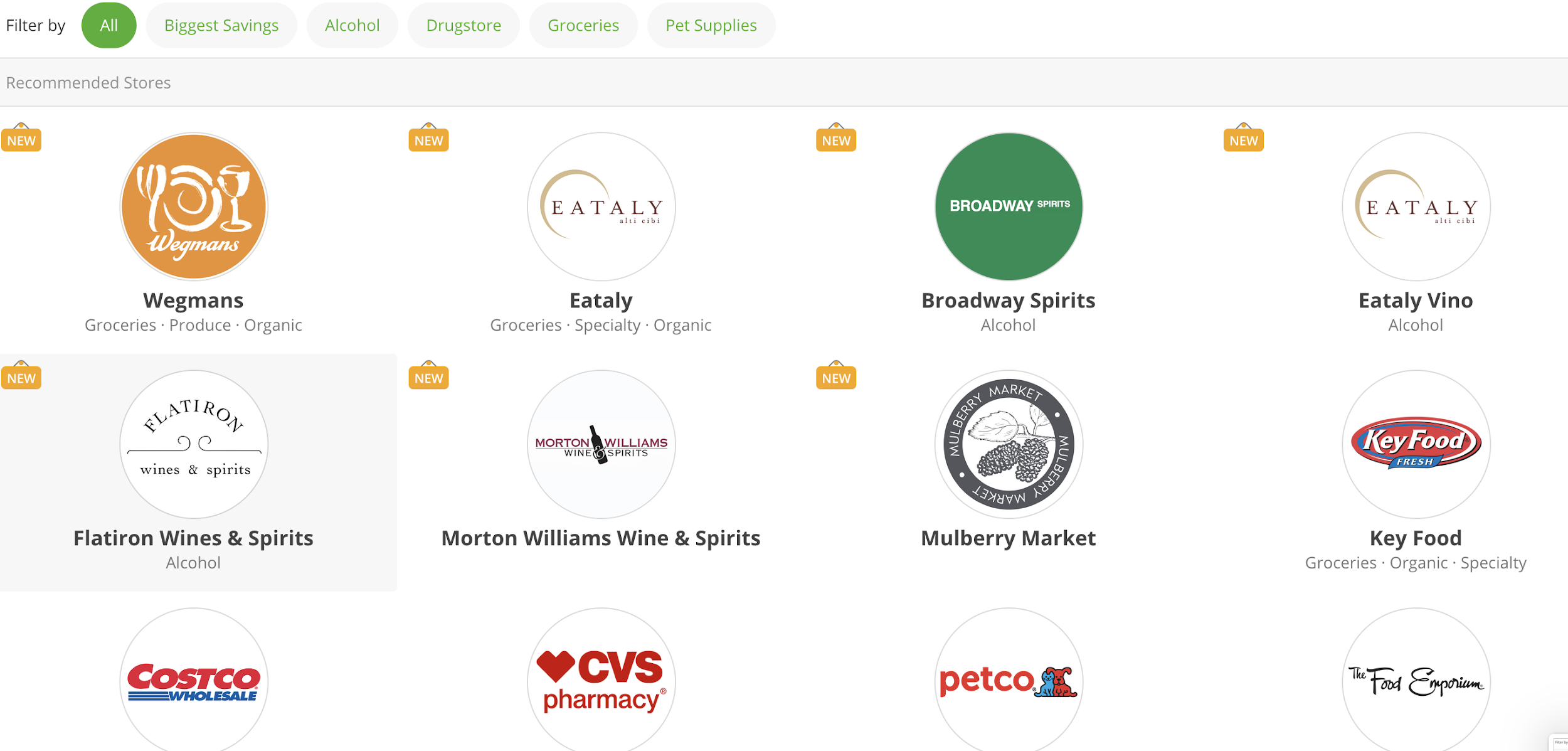 Paso 6: Desliza el botón abajo en la página para encontrar los productos que deseas. También puedes buscar el producto escribiéndolo en el buscador
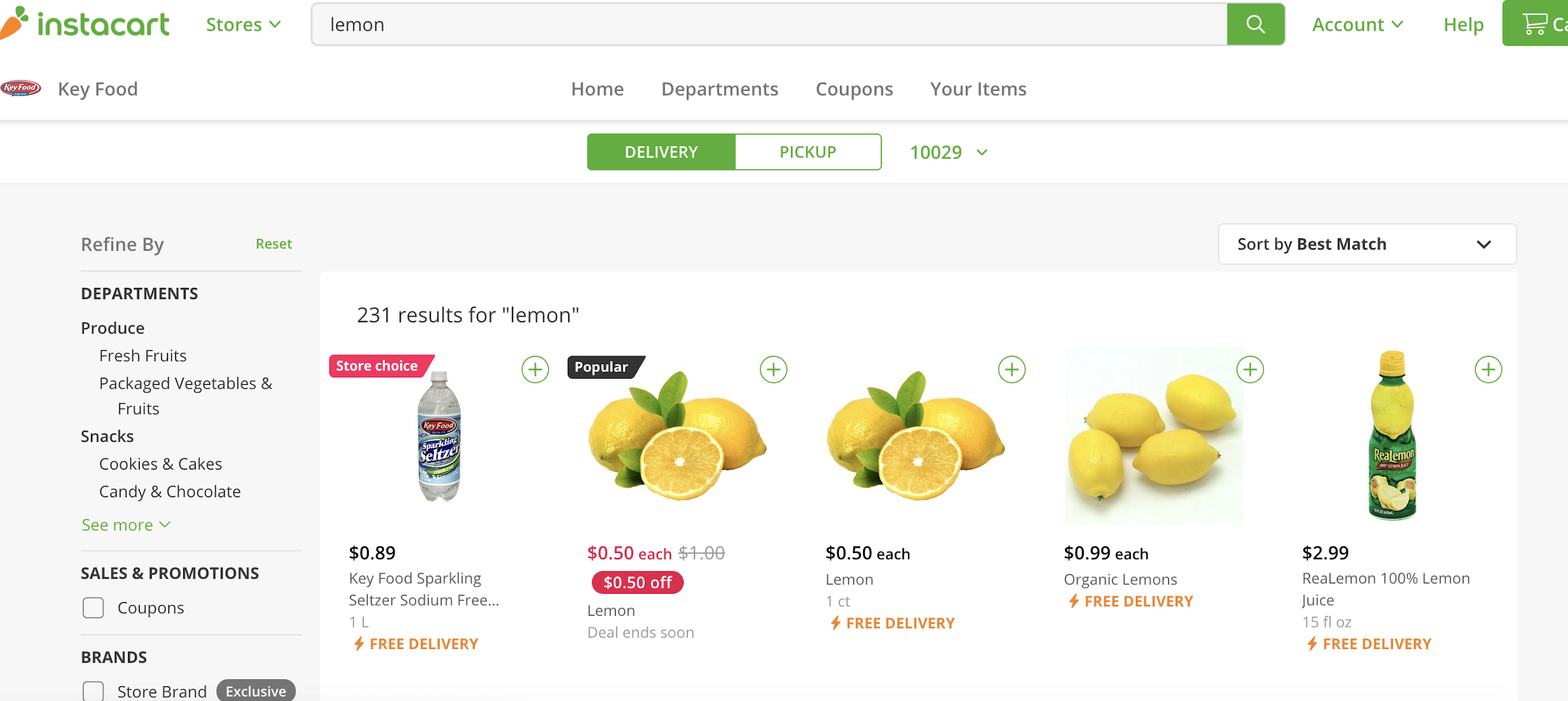 Paso 7: Haga clic en los productos deseados
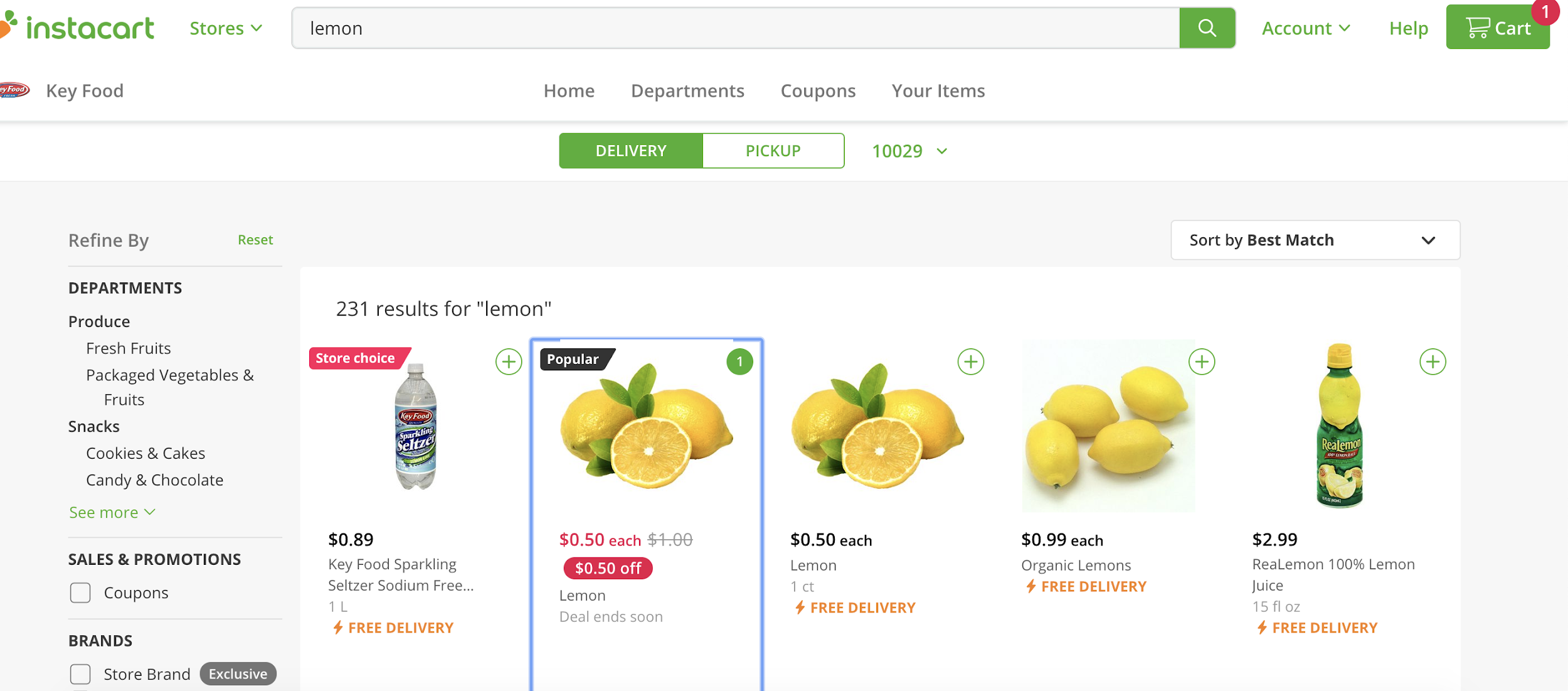 Paso 8: Seleccione la cantidad deseada del producto y haga clic en el botón “ + add to cart” para agregar al carrito”
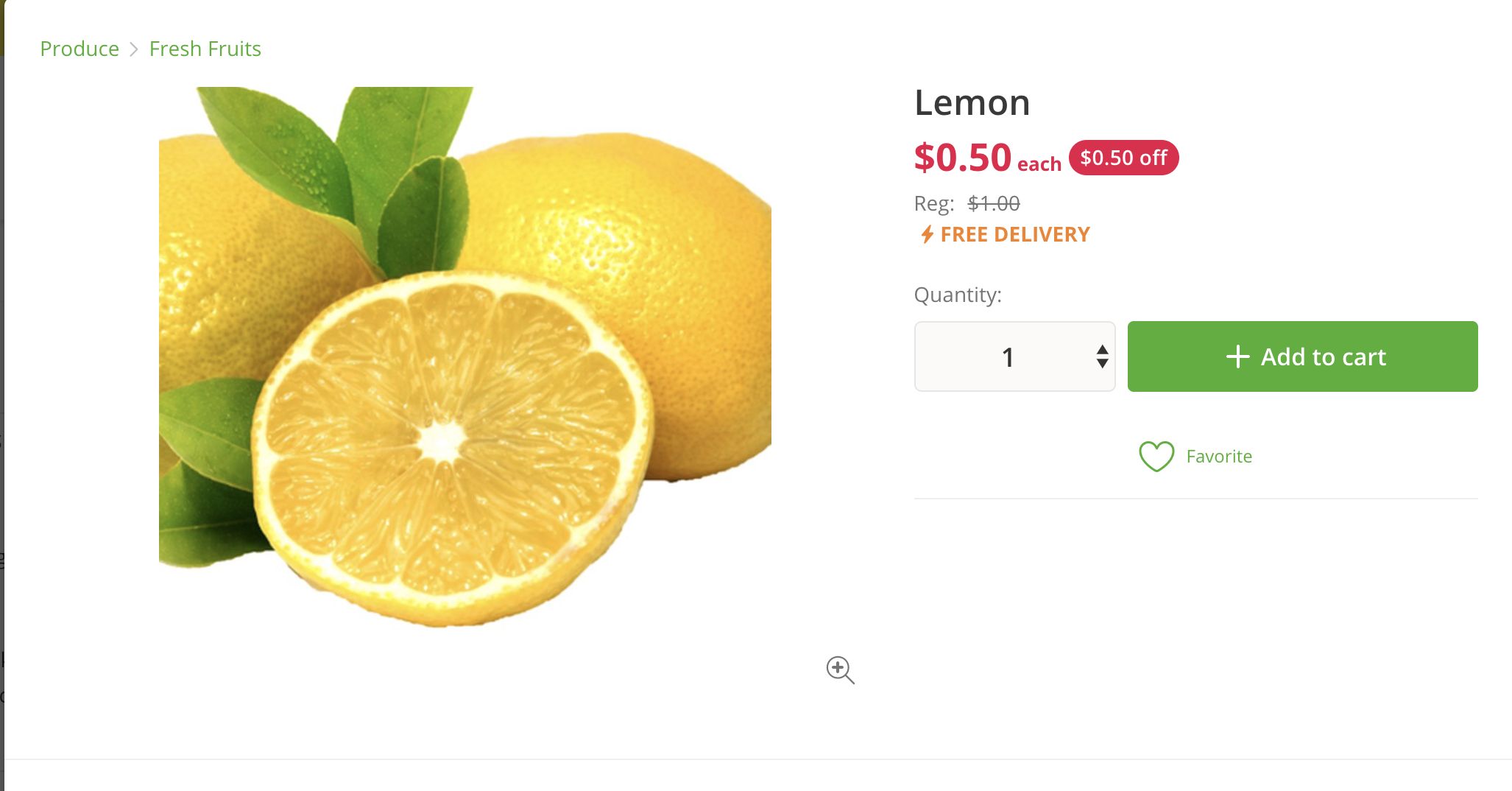 Paso 8: Después de seleccionar todos tus productos, haga clic en “Cart” que se encuentra en la parte superior derecha de la pantalla
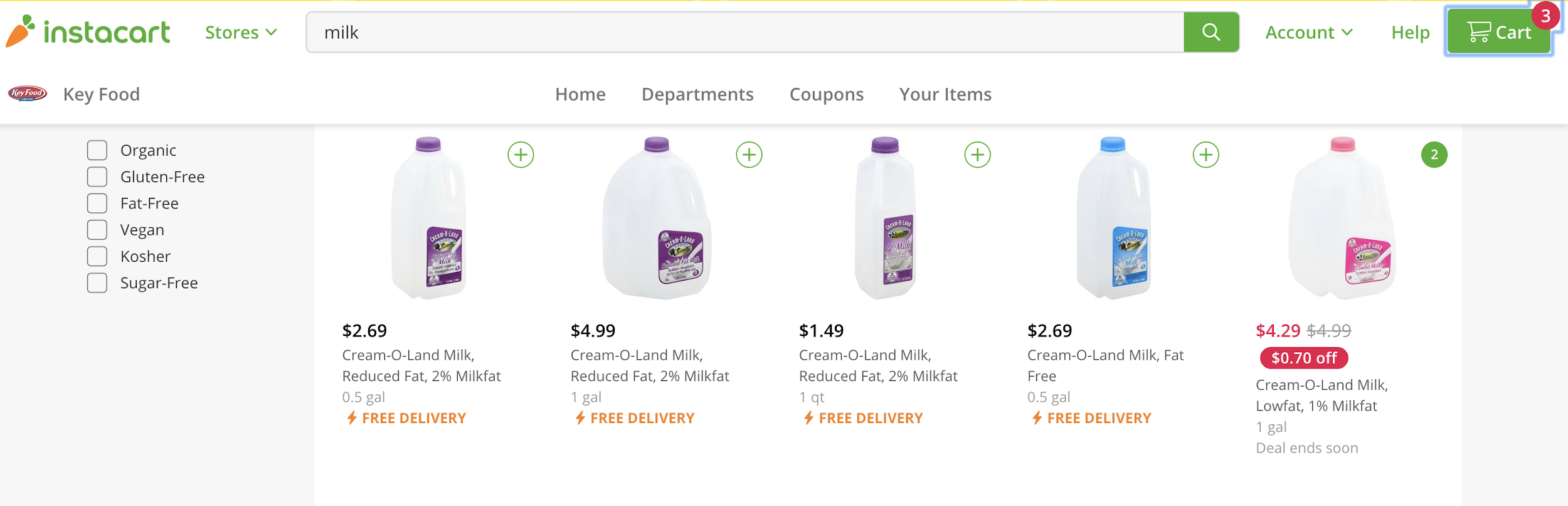 Paso 10: Agregue su dirección de entrega y haga clic en “save”
Paso 9: Haga clic en el botón “Go to checkout” para finalizar tu compra
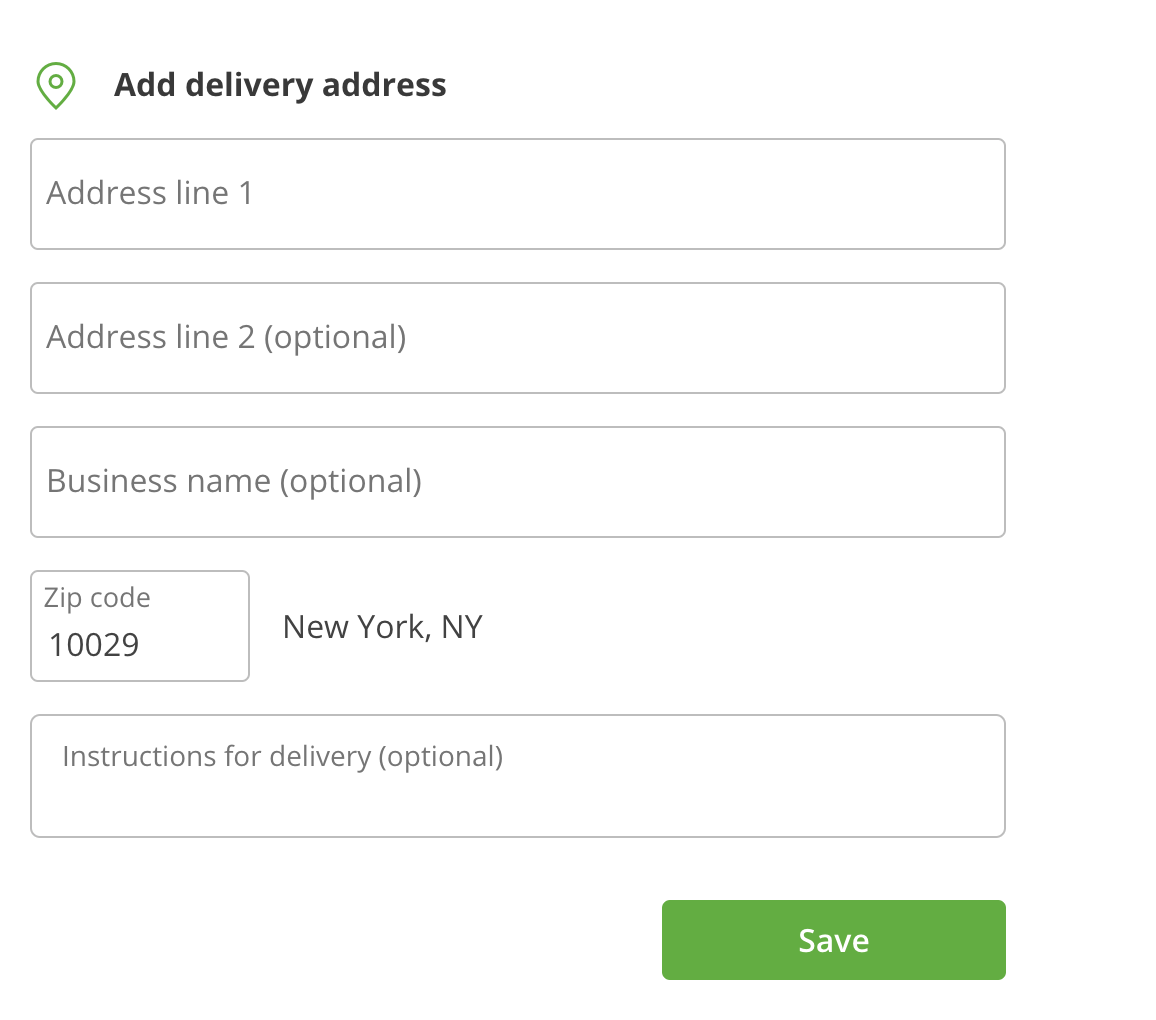 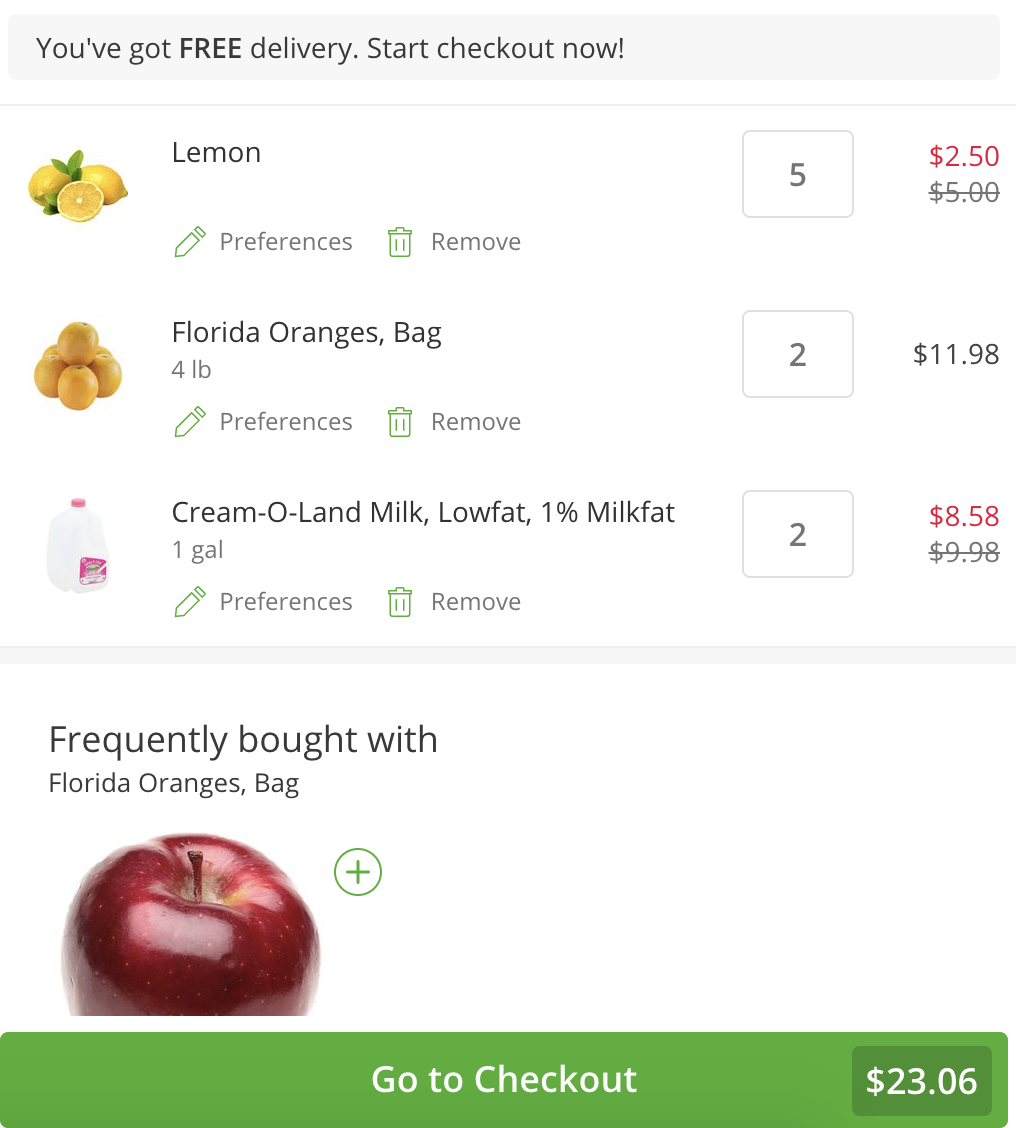 Paso 11: Elige un día y hora de entrega
Paso 12: Agregue las instrucciones de entrega. Si corresponde, marque la casilla que dice "Dejar en mi puerta si no estoy cerca"
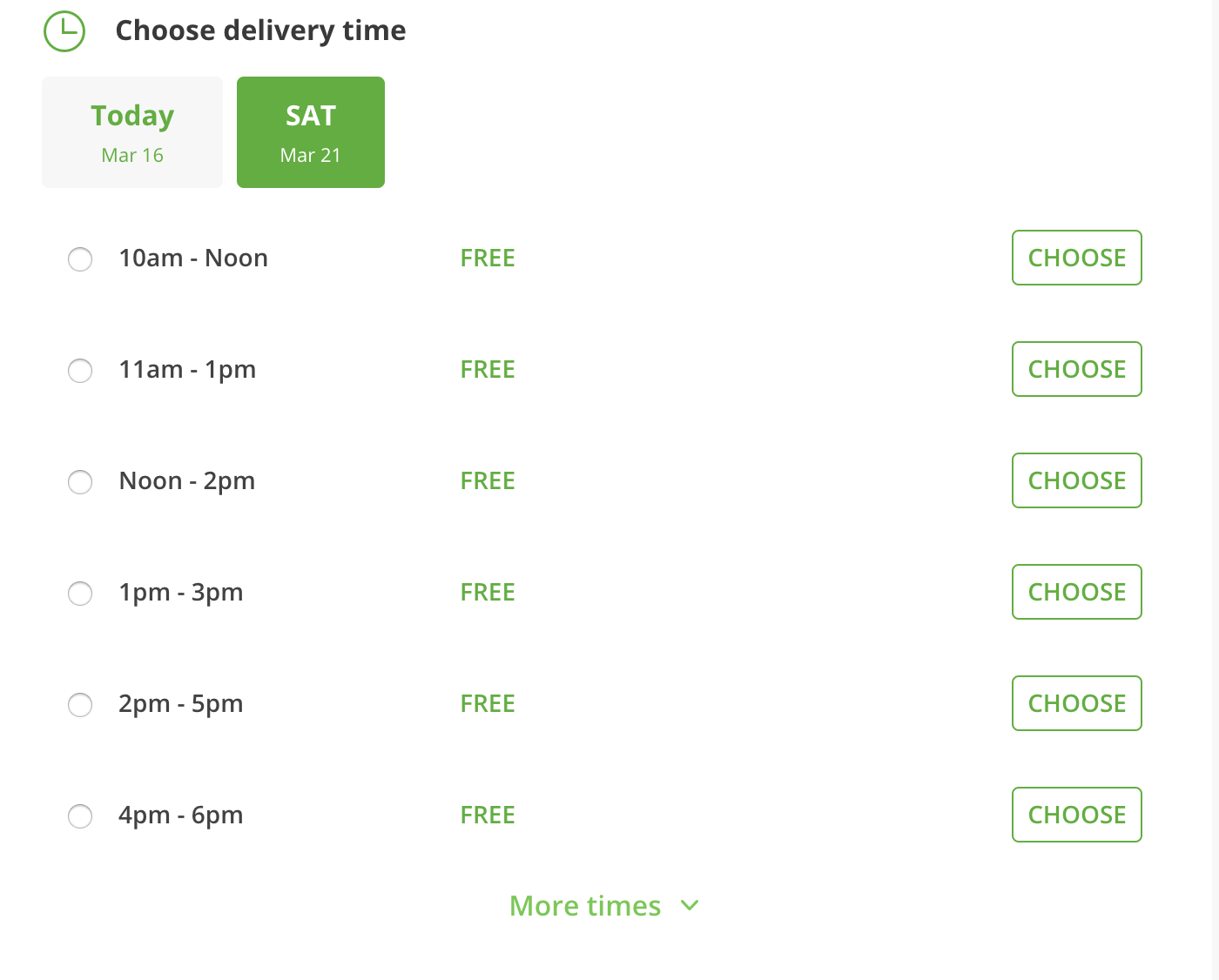 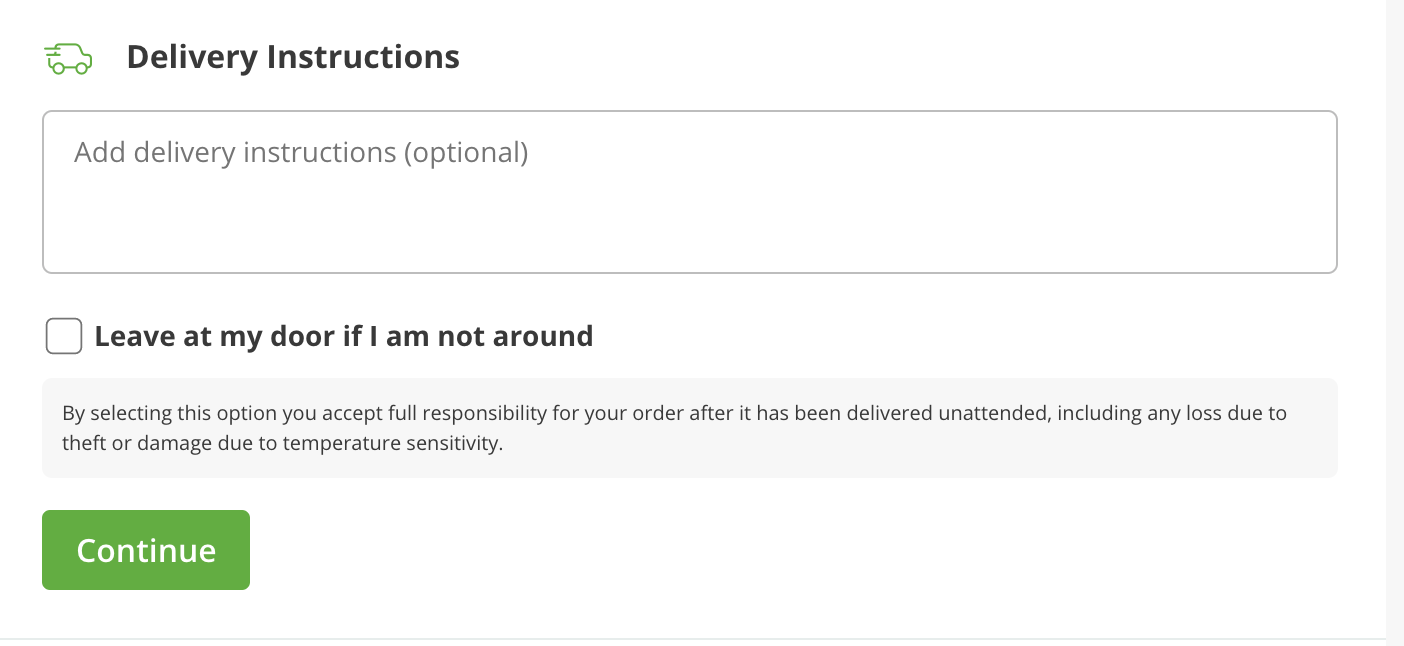 Paso 13: Agregue un número de teléfono móvil y su nombre y haga clic en el “Save”
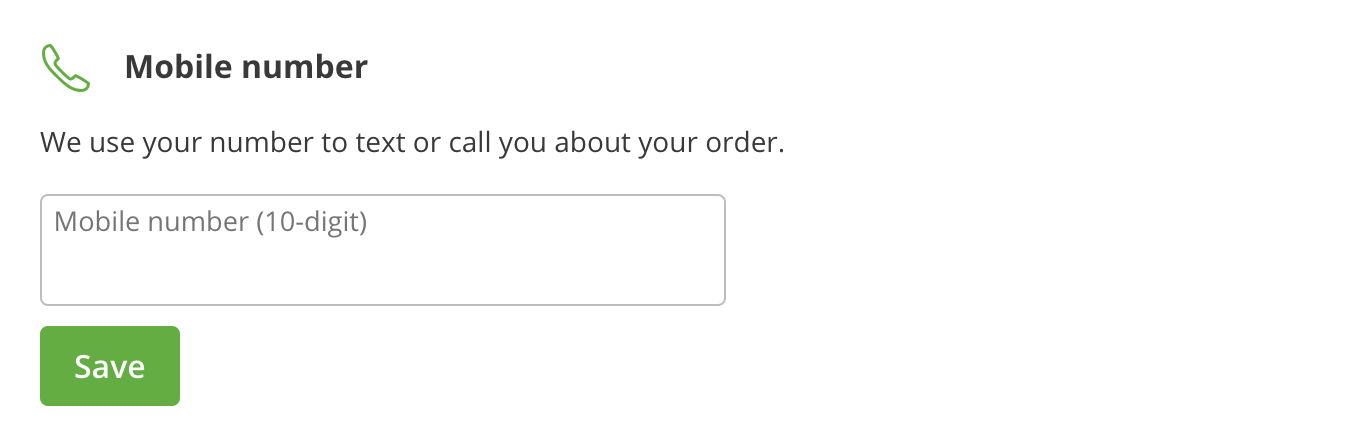 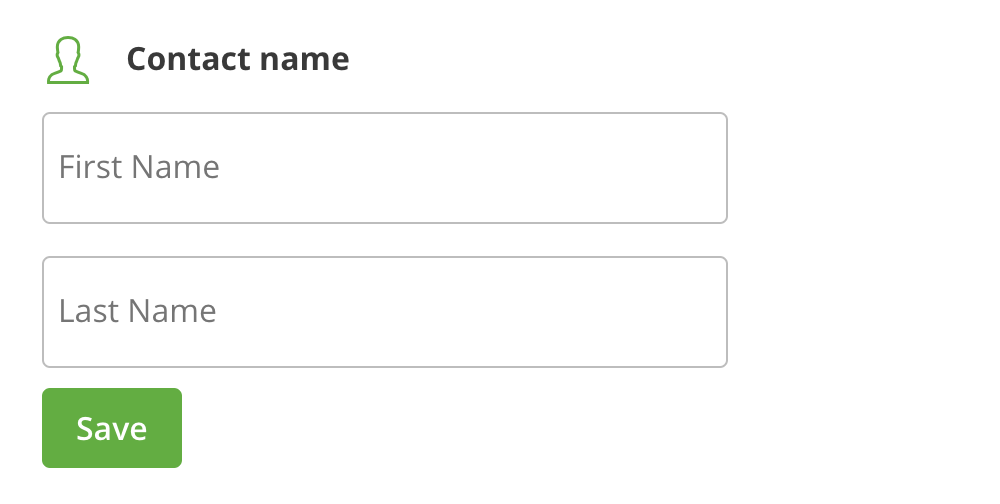 Paso 14: Seleccione el método de pago haga clic en “Continuar”
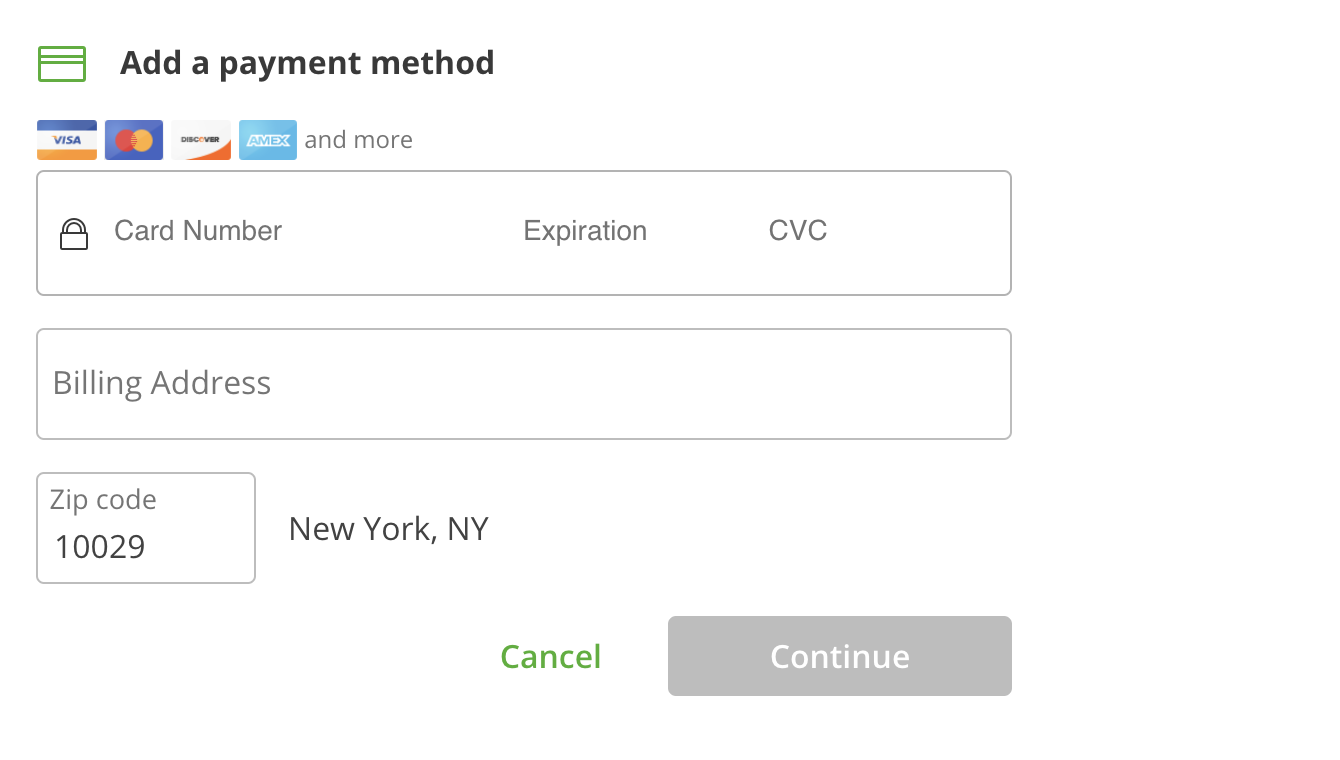 Paso 15: Haz clic en “Realizar pedido”
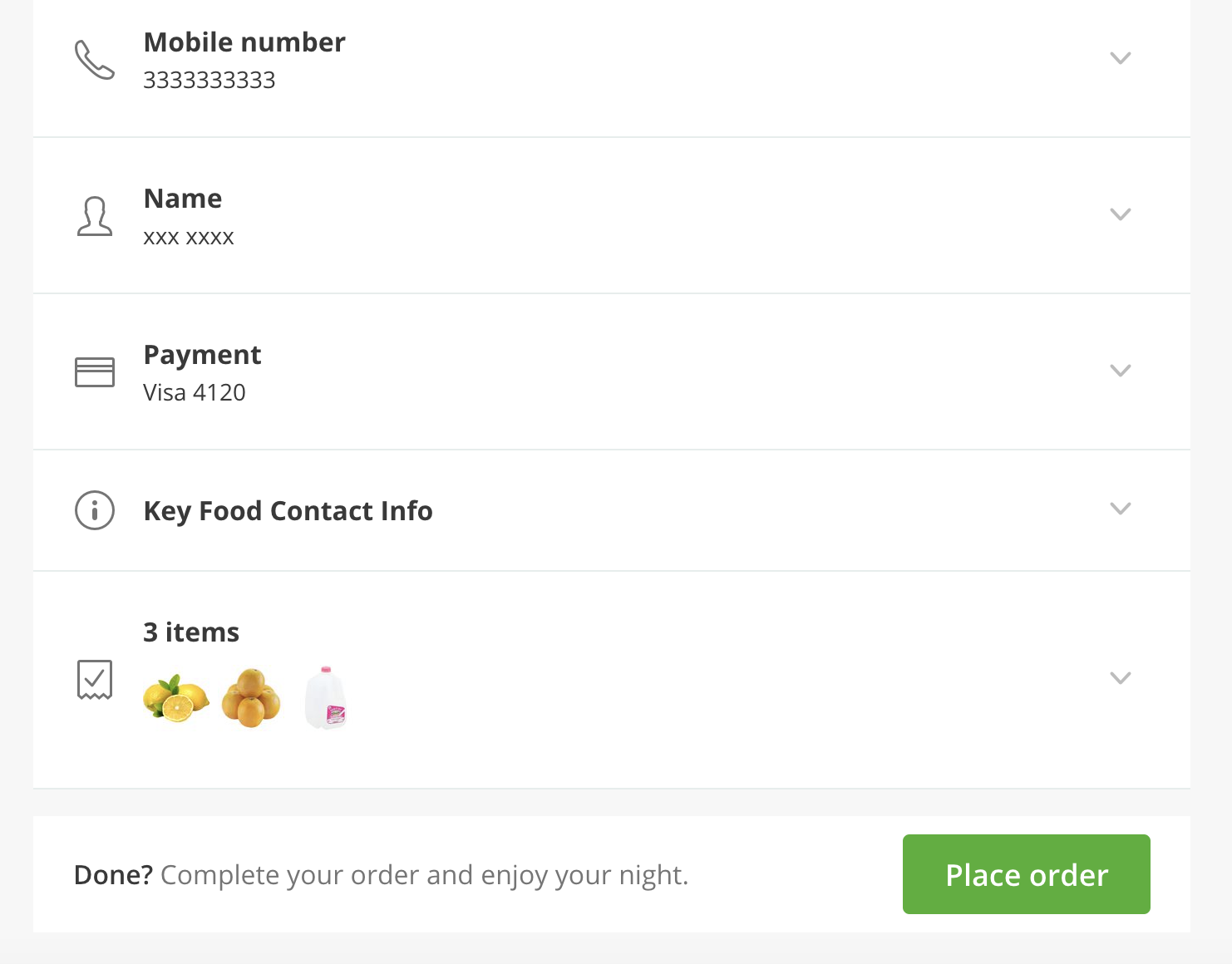